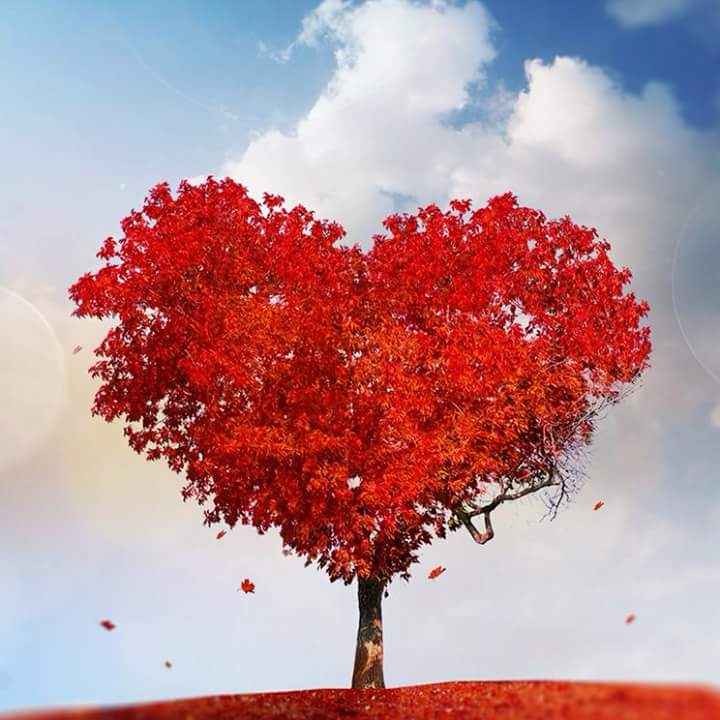 ডিজিটাল কনটেন্টে সবাইকে শুভেচ্ছা
শিক্ষক পরিচিতিঃ
মোঃ শরফুদ্দিন মৃধা        
 সহকারী  শিক্ষক 
৪১ নং লক্ষিপুর সরকারি প্রাথমিক বিদ্যালয় 
মতলব দক্ষিণ , চাঁদপুর। 
মোবাইল নং ০১৮১৮-৪৯০৮৮৯
শ্রেণিঃ প্রথম
বিষয়ঃ প্রাথমিক গণিত
সময়ঃ ৪০ মিনিট
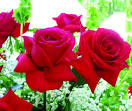 পাঠের শিরোনাম ঃ বাংলাদেশি মুদ্রা ও নোট
শিখনফল
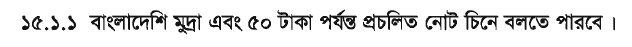 পাঠের অনুকূল পরিবেশ  সৃষ্টি
একটি ভিডিও দেখিয়ে নেবো
ছবি দেখে মুদ্রা  চেনা
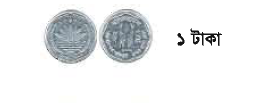 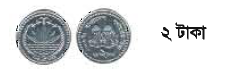 ছবি দেখে মুদ্রা  চেনা
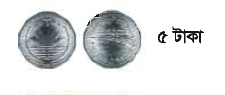 ছবি দেখে নোট চেনা
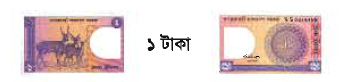 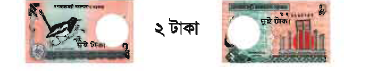 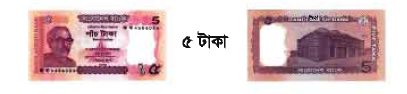 ছবি দেখে নোট চেনা
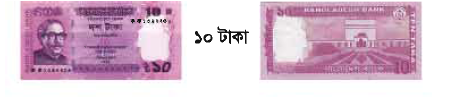 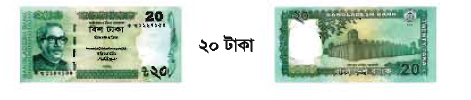 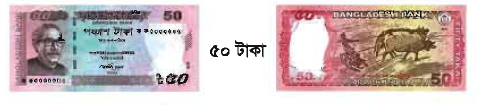 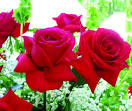 সবাইকে   ধন্যবাদ